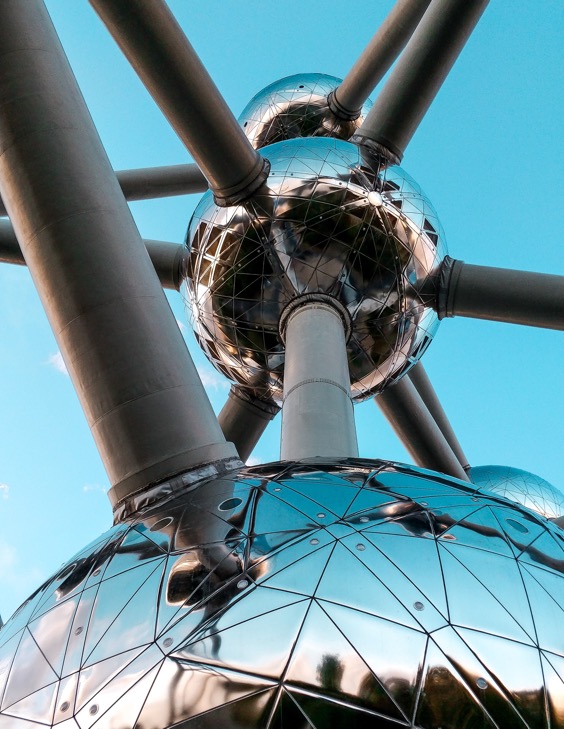 Venture name
A photo representing the venture
[Team members’ names]
Problem description - Intro
Take the first 30-60 seconds of the pitch to share one of the following:
A story demonstrating the problem through experience
A story used to create an analogy to the problem
A powerful fact that will impress the magnitude of the problem upon the audience
The goal: Make an impact and grab the audience’s attention. Remember to identify the pain point and emphasize it so that management feels uncomfortable that this problem exists.
Problem description - Data
Problem description in concrete terms – data should be used as much as possible – preferably data that the audience isn’t familiar with and that connects to KPI’s that are considered as strategic
Do not overload the slide with numbers. Use graphs and visualization if possible. Is there a trend that supports your case?
What audience suffers from this problem? What sub-group of the target audience suffers from it the most? Share your findings in the form of interview quotes, survey results, etc’
The goal: Convey the magnitude of the problem in quantitative terms as opposed to the introduction on the previous slide.
The solution:
“We’d like to present to you…”
Venture title
A short and memorable descriptive phrase
The goal: Give your venture a clear title. Make the distinction between the problem statement and the solution we are about to go into.
Solution description
A visual representation of the proposed solution for the purpose of conveying it to the audience in a short time – this isn’t about a beautiful design but rather the most practical way to transfer the message
It is recommended to use diagrams where applicable
If an external technology is involved in the solution then describe its contribution and explain what is unique about it
The goal: Audience understands what you plan to do at a high level. No need to go into minute detail and this is not a design review. The purpose is to explain what you intend to create - not to convince that it will work.
Operational fit
Describe personas in the organization that will be required to change their behavior as part of implementation
What are the main organizational blockers identified?
Are there personas lacking the skill and/or motivation to change their procedure?
Are there central functions that might object to the venture?
What actions can be taken (or already taken) to deal with those blockers?
The goal: Demonstrate that you thought about this aspect of the venture and that you haven’t left any hidden surprises.
Potential impact
A back-of-the-envelope calculation of potential impact assuming the venture is successful
A rough estimate is adequate
Show the formula and the values used to reach this estimate
Make it simple
Touch on the longer term vision for the venture and state what the impact will be once it is implemented. It’s important to remind the council that the idea may begin with a modest step but has tremendous potential
Where applicable you should discuss the cost of no action
The goal: Get the audience excited about what the effect of this venture can be if successful.
Strategic fit
How does the venture align with organizational strategy/vision and goals?

What organizational assets do we have that gives us an advantage over competitors/startups?

The goal: Connect the venture to a higher purpose that aligns with the organization’s strategy. This is where you use the organization’s culture and language in order to make it feel like a natural action to take.
The proposed experiment
Experiment steps
Required resources
Success KPI’s
Total duration:
The goal: This should be a very clear and simple slide that clarifies what next steps you are proposing.
Cost structure
A basic description of the costs you expect the FULL SOLUTION (not the experiment) will incur in case the experiment is successful. The point here is to demonstrate that there are no hidden costs that can blow out of proportion for the full implementation
Variable cost is something that if exists should be addressed
Are the costs one-time or perpetual?
The goal: Give a rough idea of what it will take to do a full implementation in case the experiment is successful. The goal is to reassure the audience that we don’t have a “bottomless pit of spending” waiting after a successful experiment.
Recommendations
Summary of the potential impact if successful
Summary of the experiment costs
Vision statement: “Imagine a world…”

Call to action: What would you like to do next? For most teams the answer is to run the experiment
Thank you!
Here place photos of team members, names and your organizational location
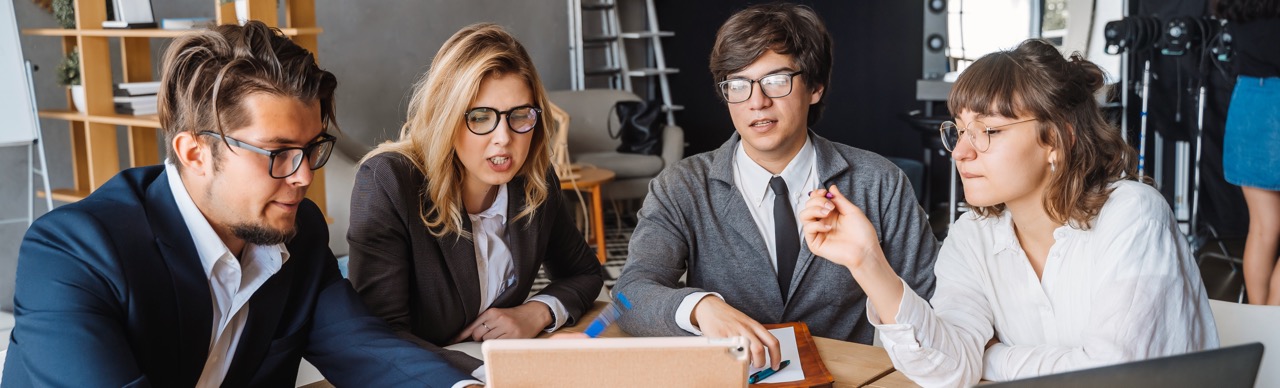 ‹#›